～働き方改革関連法および労働時間等に関する講習会～
働き方改革関連法について
小田原労働基準監督署　労働時間相談・支援班
働き方改革関連法｜全体像
見直しの内容
施行期日
2019年４月1日
※中小企業における残業時間の上限規制の適用は2020年４月1日
※中小企業における月60時間超の残業の、割増賃金率引上げの適用は2023年4月1日
★生産性を向上しつつ長時間労働をなくすためには、これらの見直しとあわせ、
　職場の管理職の意識改革・非効率な業務プロセスの見直し・取引慣行の改善（適正な納期設定など）を通じて長時間労働をなくしていくことが必要です。
　このような取り組みが全ての職場に広く浸透していくよう、厚生労働省では、周知・啓発や中小企業への支援・助成を行っていきます。
働き方改革関連法｜　残業時間の上限規制①
残業時間の上限を法律で規制することは、70年前（1947年）に制定された「労働基準法」において、初めての大改革となります。
（改正後）
（現在）
法律で残業時間の上限を定め、これを超える残業はできなくなります。
法律上は、残業時間の上限が
ありませんでした（行政指導のみ）。
上限なし
法律による上限(例外)
・年720時間
・複数月平均80時間＊
・月100時間未満＊
       　　＊休日労働を含む
年間６か月まで
年間６か月まで
大臣告示による上限
（行政指導）
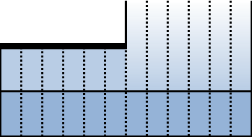 法律による上限(原則)
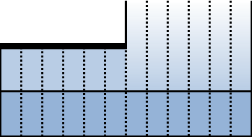 残業時間
月45時間
年360時間
残業時間(原則)
月45時間
年360時間
法定労働時間
１日８時間
週40時間
法定労働時間
１日８時間
週40時間
１年間＝12か月
１年間＝12か月
※ただし、上限規制には適用を猶予・除外する事業・業務があります。
など
働き方改革関連法｜　残業時間の上限規制②
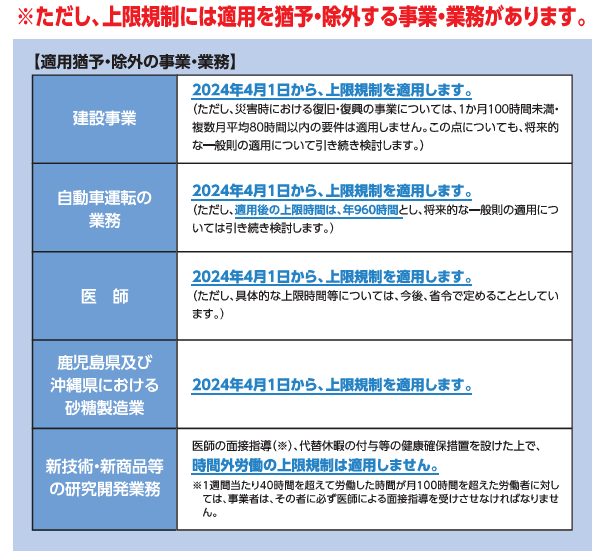 働き方改革関連法｜　年次有給休暇の取得義務化
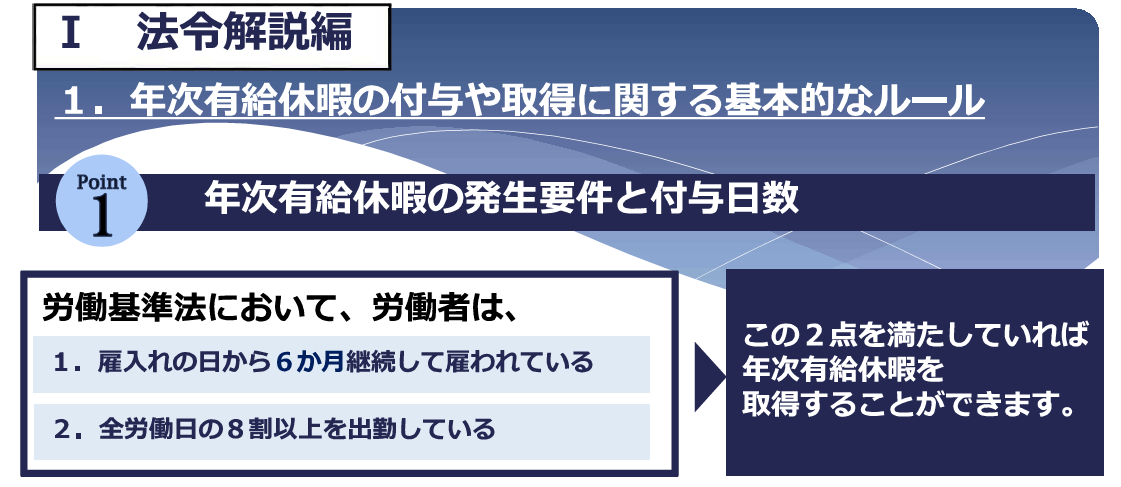 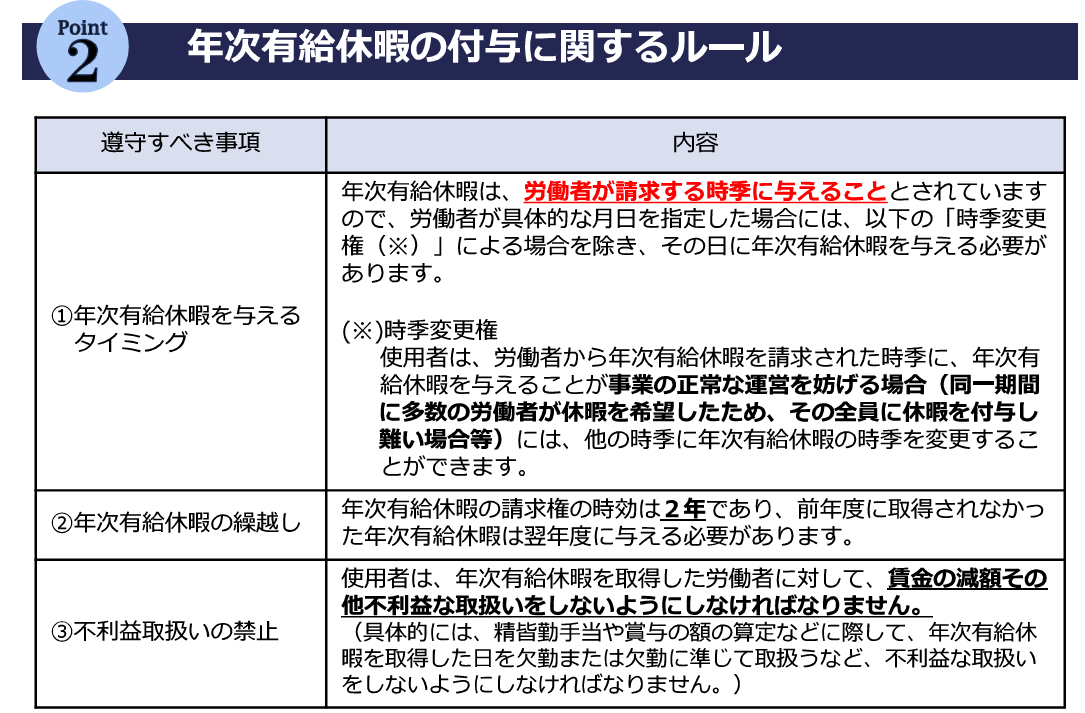 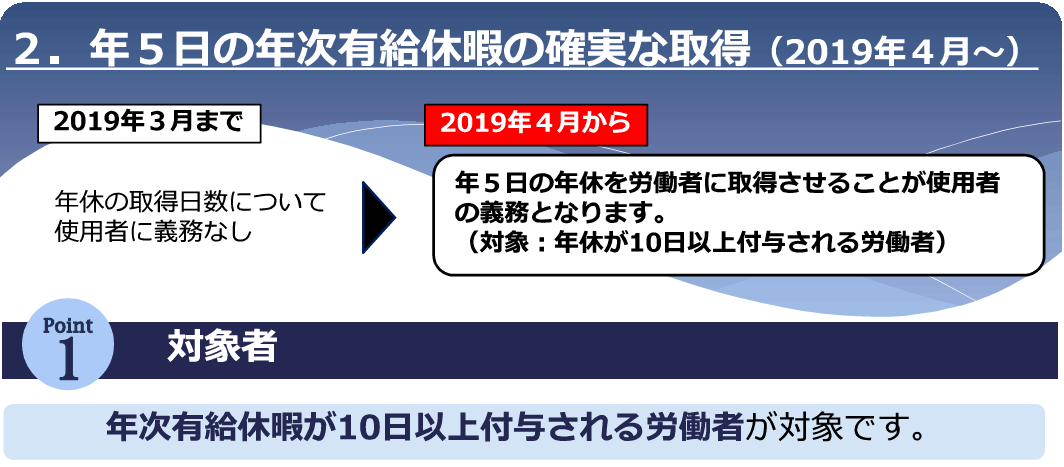 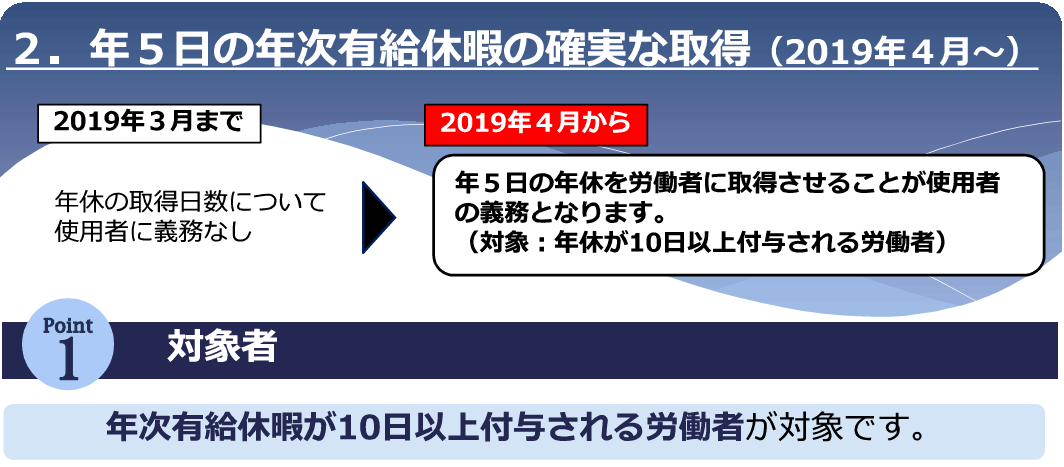 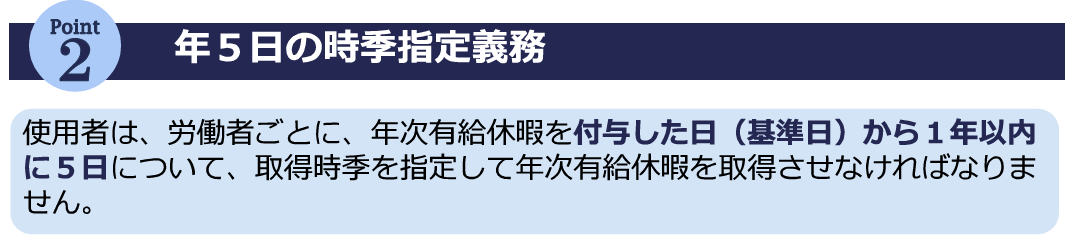 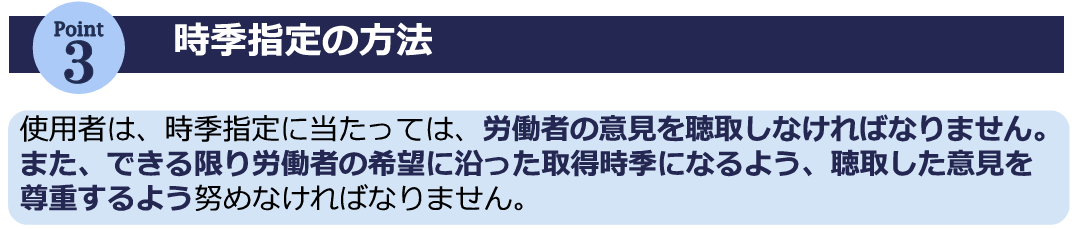 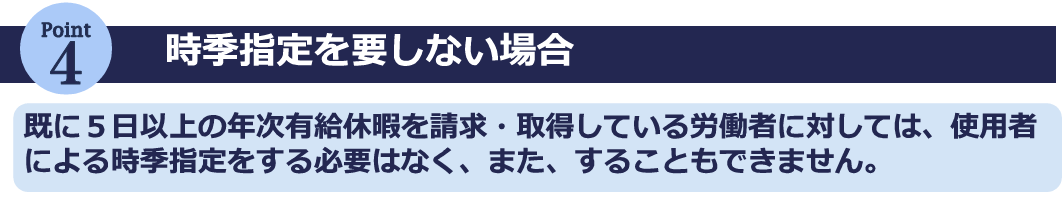 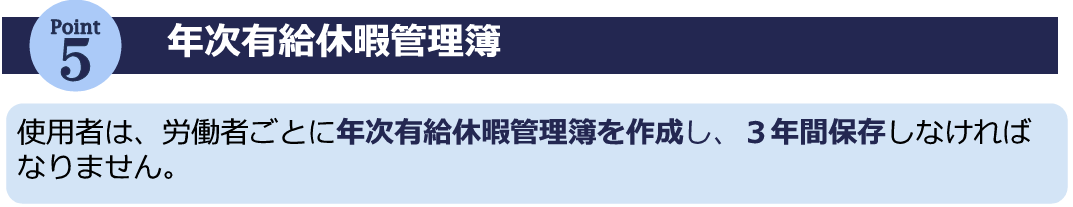 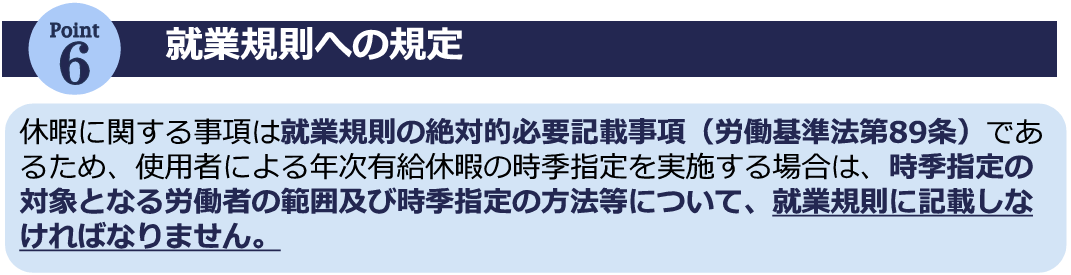 働き方改革関連法｜ 月60時間超の残業　割増賃金率の引上げ
（現在）
（改正後）
月60時間超の残業割増賃金率
大企業、中小企業ともに５０％
※中小企業の割増賃金率を引上げ
月60時間超の残業割増賃金率
大企業は ５０％
中小企業は ２５％
働き方改革関連法｜正社員と非正規雇用労働者との間の不合理な待遇差の禁止
改正のポイント
１ 不合理な待遇差の禁止
２ 労働者に対する待遇に関する説明義務の強化
３ 行政による事業主への助言・指導等や裁判外紛
　争解決手続き（行政ＡＤＲ）の整備
働き方改革関連法｜正社員と非正規雇用労働者との間の不合理な待遇差の禁止（事例）
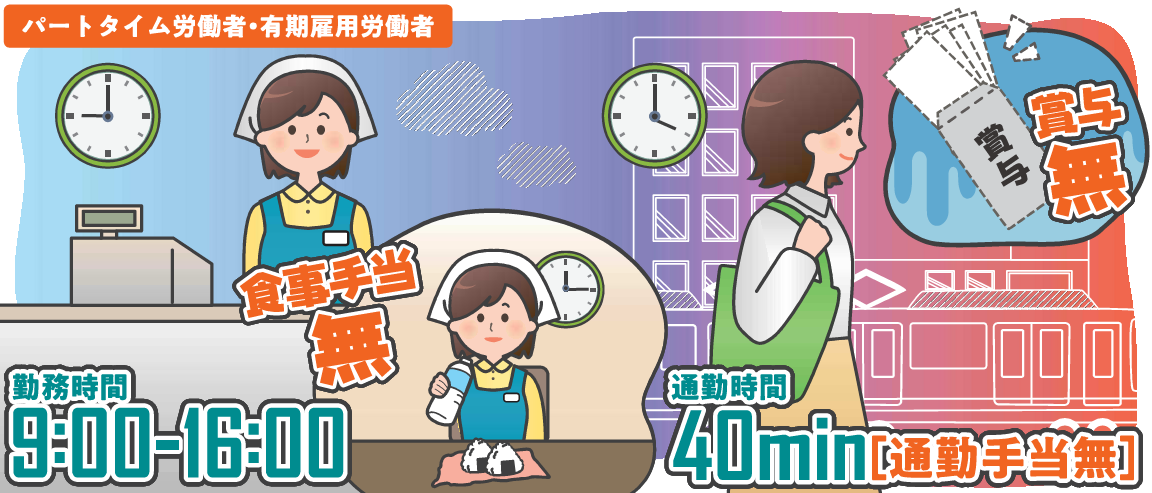 Ａさん
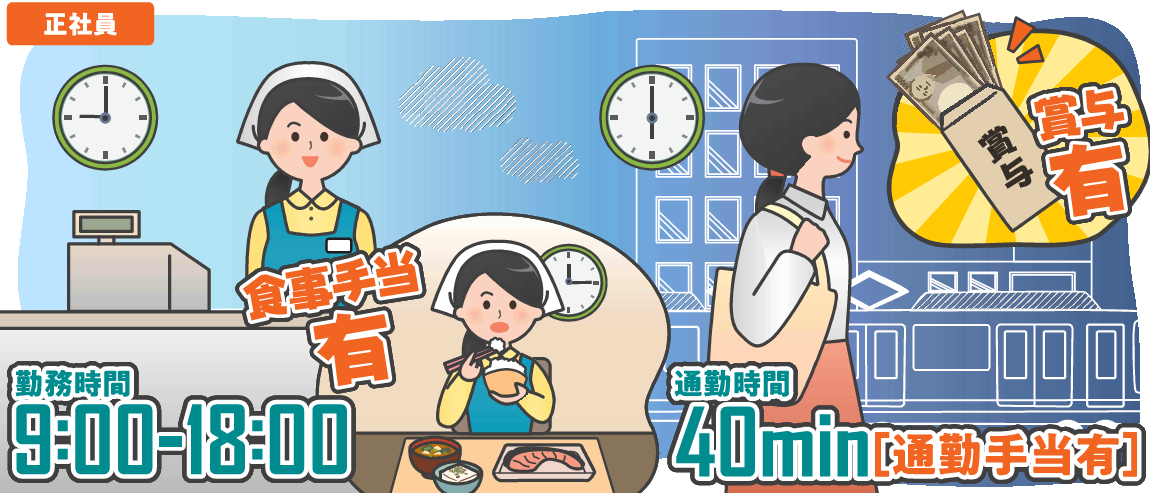 Ｂさん
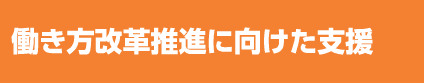 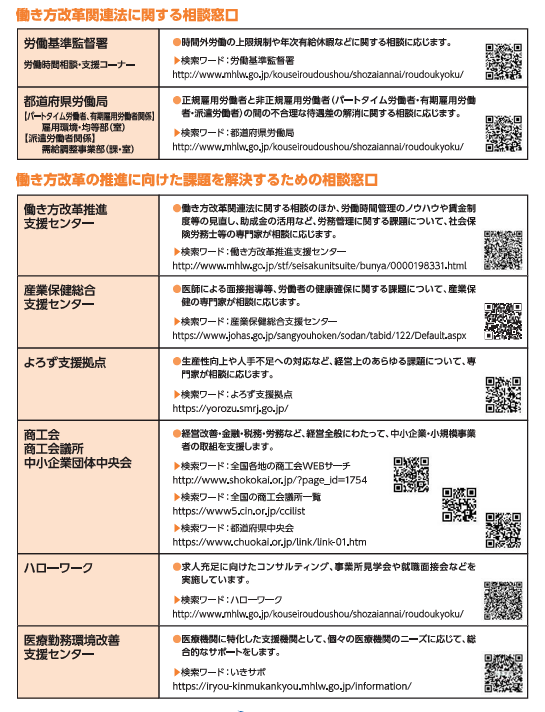 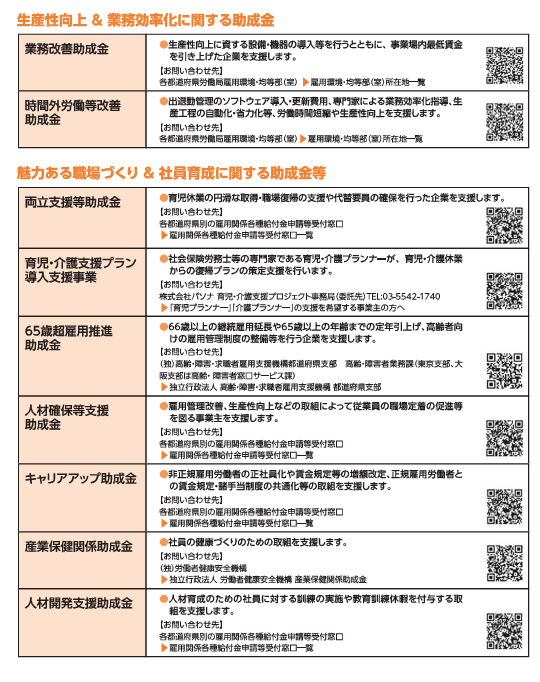